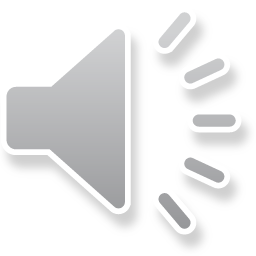 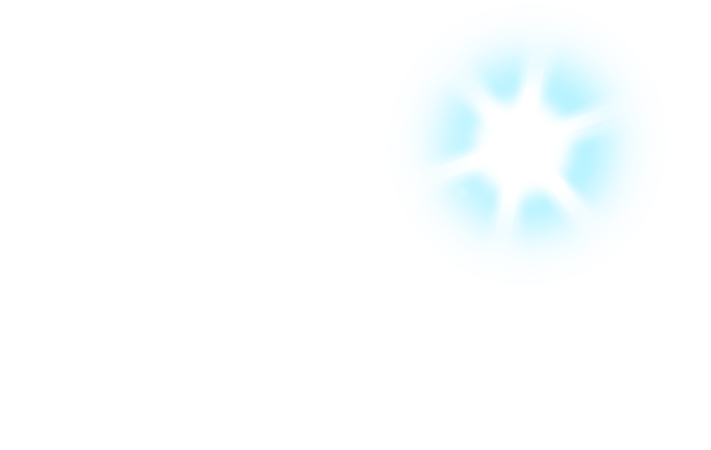 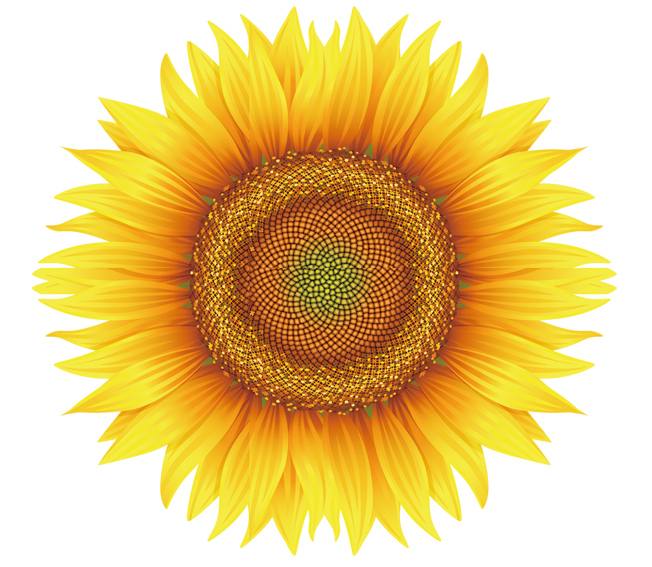 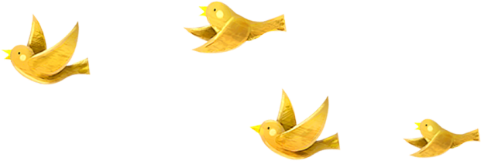 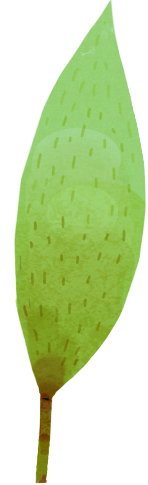 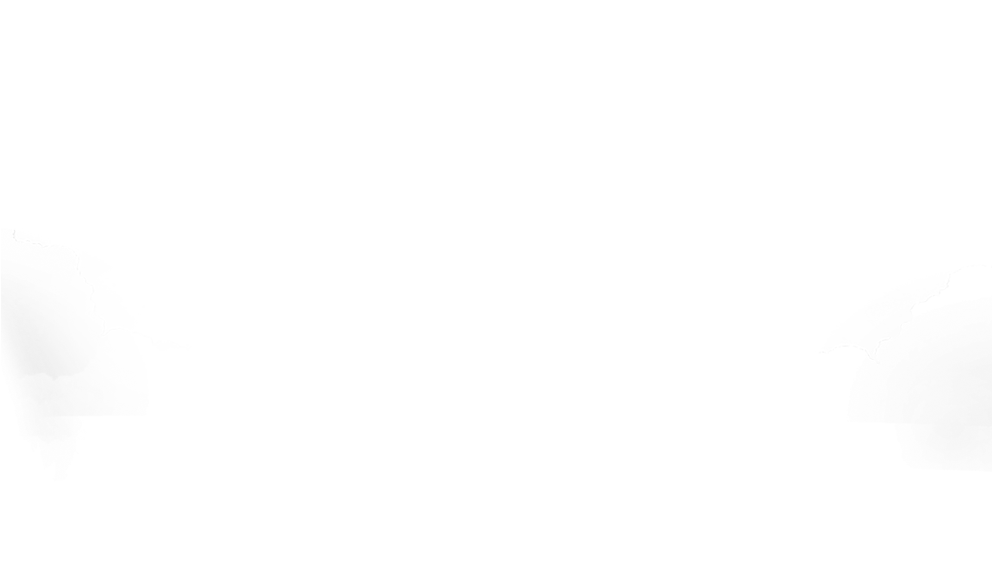 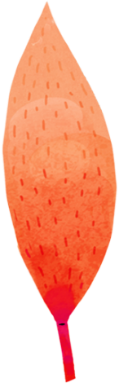 Tiếng Việt
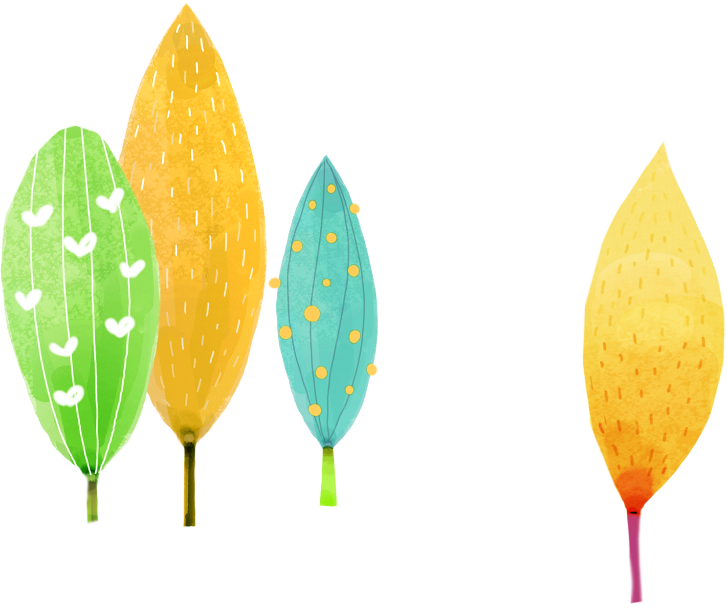 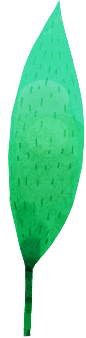 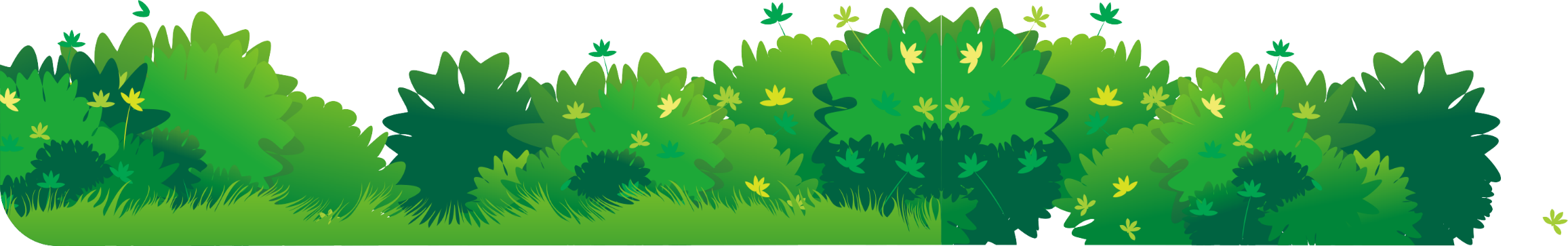 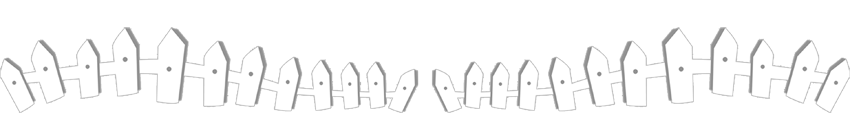 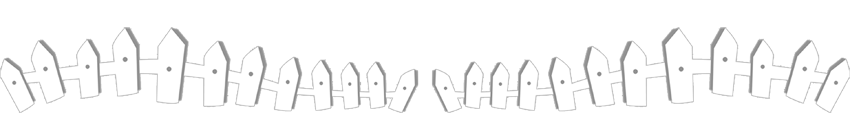 [Speaker Notes: 更多模板请关注：https://haosc.taobao.com]
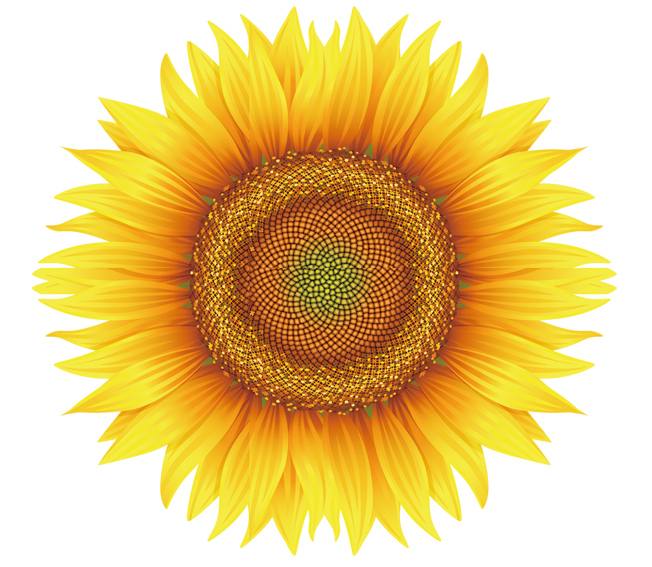 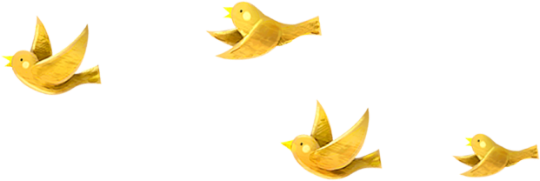 Khởi động
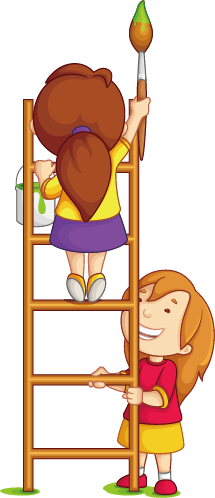 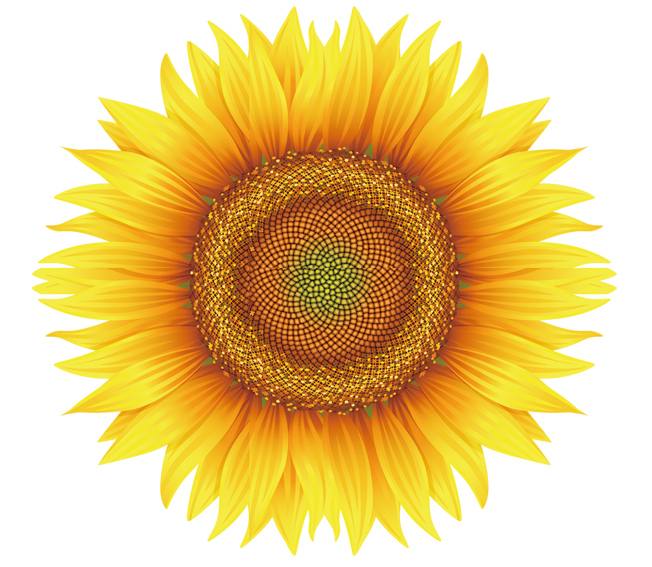 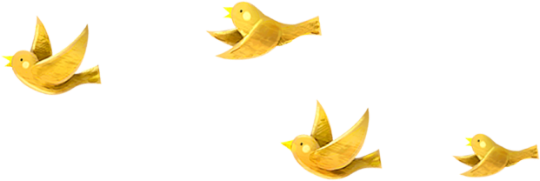 AI LÀ
NGƯỜI MAY MẮN
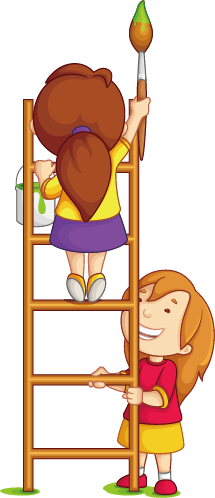 Anh Khoa
Bảo Ngọc
Kỳ Nguyên
P. Lan
Bảo Hân
Văn Nhàn
T. Khải
H. Phong
Đắc Tài
Thành Việt
Bảo Thy
T. Nhi
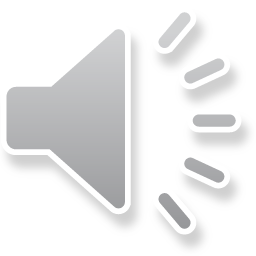 M. Tâm
G. Linh
H. Triều
P. Nguyên
A. Nhiên
M. Linh
Ngọc
Q. Toàn
P. Thịnh
H. Thắm
K. Hào
N. Phương
Trúc Mai
T. Dũng
Bảo Yến
Anh Khoa
Anh Khoa
Bảo Ngọc
Kỳ Nguyên
P. Lan
Bảo Hân
Văn Nhàn
T. Khải
H. Phong
Đắc Tài
Thành Việt
Bảo Thy
T. Nhi
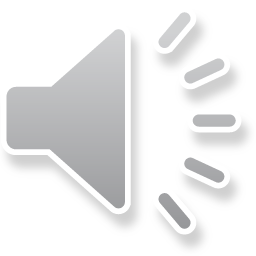 M. Tâm
G. Linh
H. Triều
P. Nguyên
A. Nhiên
M. Linh
Ngọc
Q. Toàn
P. Thịnh
H. Thắm
K. Hào
N. Phương
…
Trúc Mai
T. Dũng
Bảo Yến
Anh Khoa
Anh Khoa
Bảo Ngọc
Kỳ Nguyên
P. Lan
Bảo Hân
Văn Nhàn
T. Khải
H. Phong
Đắc Tài
Thành Việt
Bảo Thy
T. Nhi
…
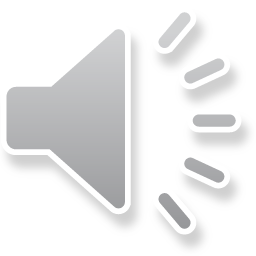 M. Tâm
G. Linh
H. Triều
P. Nguyên
A. Nhiên
M. Linh
Ngọc
Q. Toàn
P. Thịnh
H. Thắm
K. Hào
N. Phương
Trúc Mai
T. Dũng
Bảo Yến
Anh Khoa
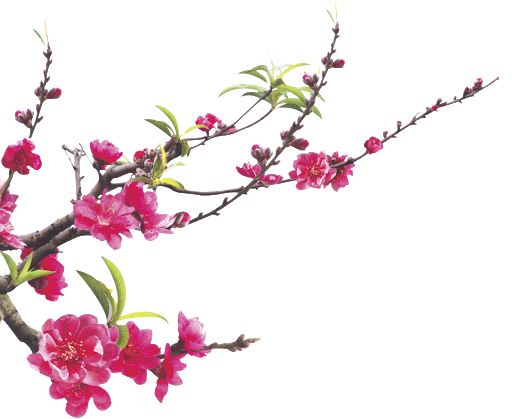 Khởi động
1
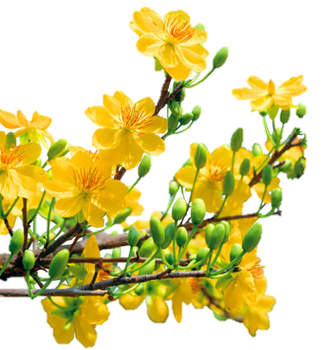 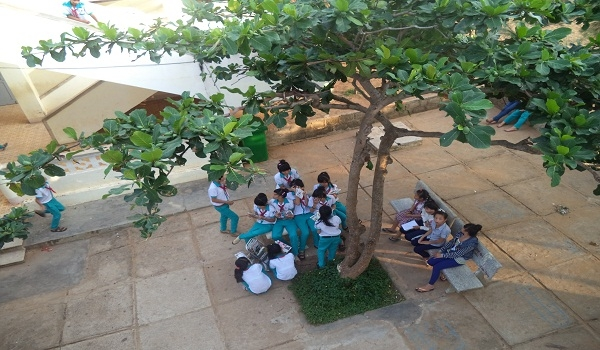 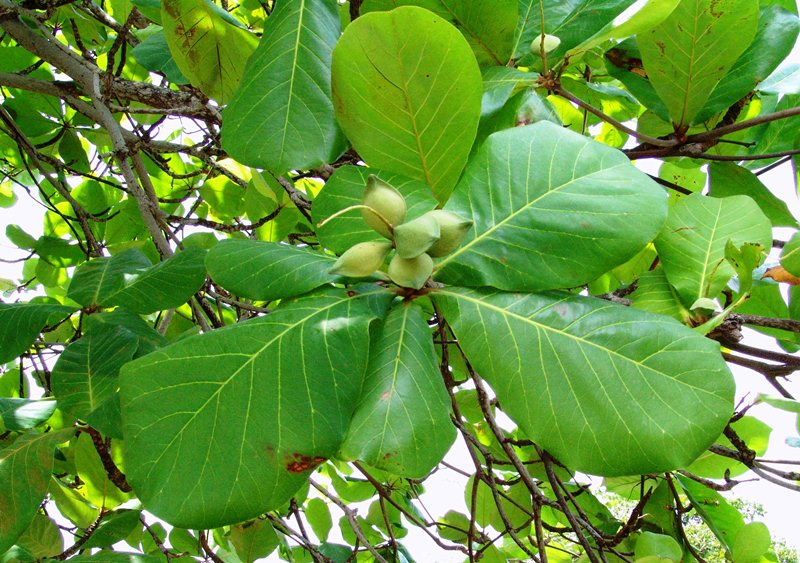 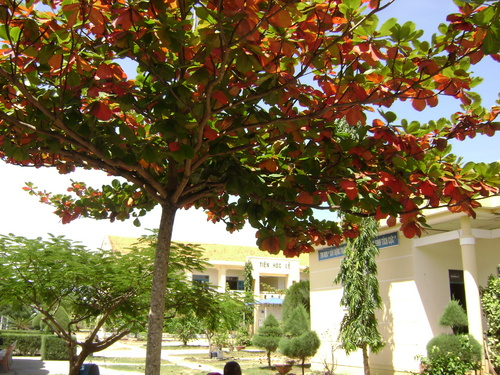 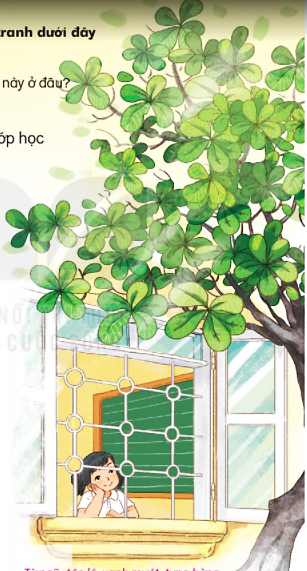 Cây bàng và lớp học
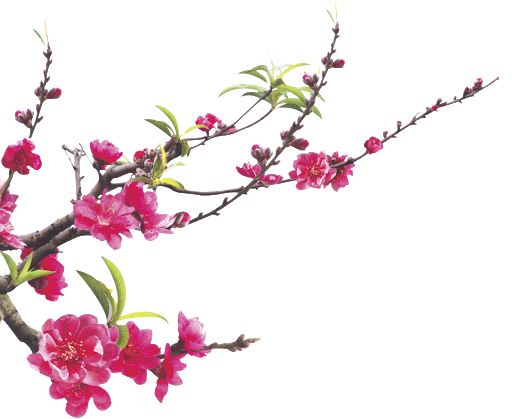 Đọc
2
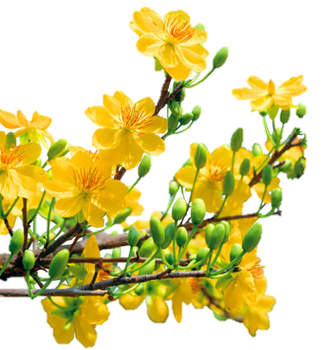 Cây bàng và lớp học
Bên cửa lớp học
Có cây bàng già
Tán lá xoè ra
Như ô xanh mướt.

Bàng ghé cửa lớp
Nghe cô giảng bài
Mỗi buổi sớm mai
Quên ngày mưa nắng.
Cuối tuần, lớp vắng
Không thấy tiếng cô
Không bạn vui đùa
Tán bàng ngơ ngác.

Thứ hai trở lại
Lớp học tưng bừng
Tán xanh vui mừng
Vẫy chào các bạn.
(Minh Tâm)
9
1
2
10
3
11
12
4
5
13
14
6
7
15
8
16
Cuối tuần, lớp vắng
Không thấy tiếng cô
Không bạn vui đùa
Tán bàng ngơ ngác.
Cây bàng và lớp học
Bên cửa lớp học
Có cây bàng già
Tán lá xoè ra
Như ô xanh mướt.

Bàng ghé cửa lớp
Nghe cô giảng bài
Mỗi buổi sớm mai
Quên ngày mưa nắng.
Cuối tuần, lớp vắng
Không thấy tiếng cô
Không bạn vui đùa
Tán bàng ngơ ngác.

Thứ hai trở lại
Lớp học tưng bừng
Tán xanh vui mừng
Vẫy chào các bạn.
(Minh Tâm)
1
3
2
4
Cây bàng và lớp học
Bên cửa lớp học
Có cây bàng già
Tán lá xoè ra
Như ô xanh mướt.

Bàng ghé cửa lớp
Nghe cô giảng bài
Mỗi buổi sớm mai
Quên ngày mưa nắng.
Cuối tuần, lớp vắng
Không thấy tiếng cô
Không bạn vui đùa
Tán bàng ngơ ngác.

Thứ hai trở lại
Lớp học tưng bừng
Tán xanh vui mừng
Vẫy chào các bạn.
(Minh Tâm)
1
3
2
4
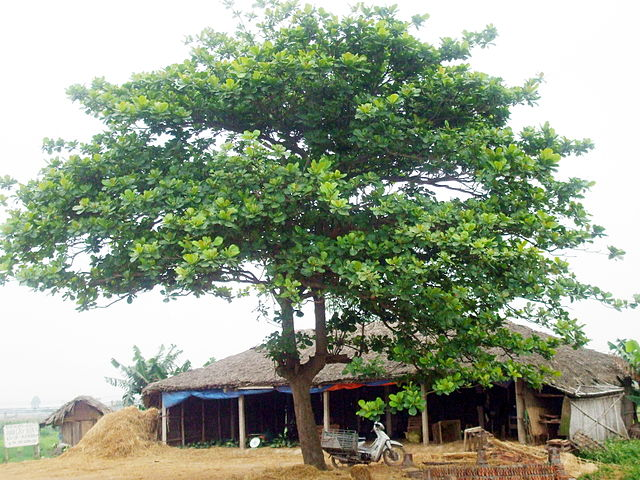 Tán lá
Cây bàng và lớp học
Bên cửa lớp học
Có cây bàng già
Tán lá xoè ra
Như ô xanh mướt.

Bàng ghé cửa lớp
Nghe cô giảng bài
Mỗi buổi sớm mai
Quên ngày mưa nắng.
Cuối tuần, lớp vắng
Không thấy tiếng cô
Không bạn vui đùa
Tán bàng ngơ ngác.

Thứ hai trở lại
Lớp học tưng bừng
Tán xanh vui mừng
Vẫy chào các bạn.
(Minh Tâm)
1
3
2
4
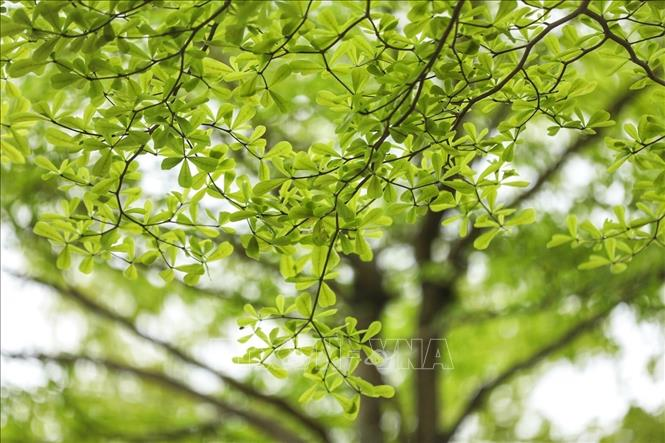 xanh mướt
Cây bàng và lớp học
Bên cửa lớp học
Có cây bàng già
Tán lá xoè ra
Như ô xanh mướt.

Bàng ghé cửa lớp
Nghe cô giảng bài
Mỗi buổi sớm mai
Quên ngày mưa nắng.
Cuối tuần, lớp vắng
Không thấy tiếng cô
Không bạn vui đùa
Tán bàng ngơ ngác.

Thứ hai trở lại
Lớp học tưng bừng
Tán xanh vui mừng
Vẫy chào các bạn.
(Minh Tâm)
1
3
2
4
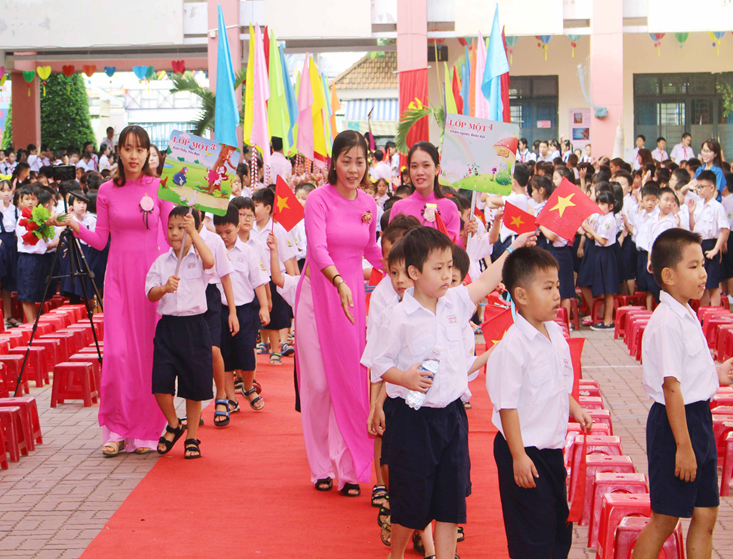 tưng bừng
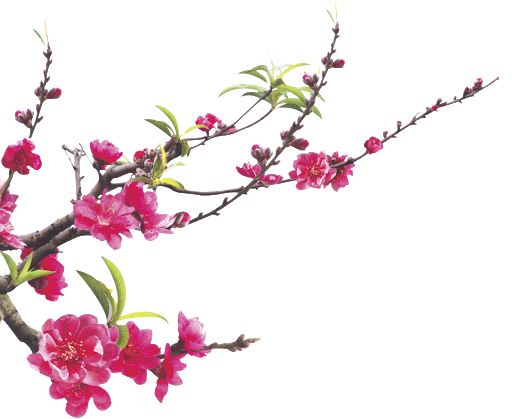 Luyện đọc nhóm
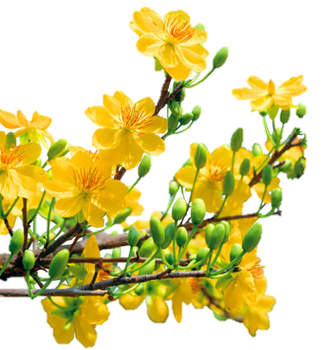 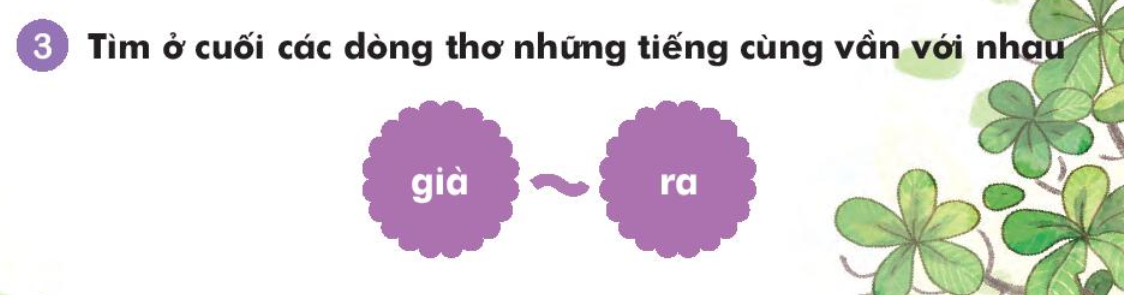 Cây bàng và lớp học
Bên cửa lớp học
Có cây bàng già
Tán lá xoè ra
Như ô xanh mướt.

Bàng ghé cửa lớp
Nghe cô giảng bài
Mỗi buổi sớm mai
Quên ngày mưa nắng.
Bên cửa lớp học
Có cây bàng già
Tán lá xoè ra
Như ô xanh mướt.

Bàng ghé cửa lớp
Nghe cô giảng bài
Mỗi buổi sớm mai
Quên ngày mưa nắng.
Cuối tuần, lớp vắng
Không thấy tiếng cô
Không bạn vui đùa
Tán bàng ngơ ngác.

Thứ hai trở lại
Lớp học tưng bừng
Tán xanh vui mừng
Vẫy chào các bạn.
(Minh Tâm)
Cuối tuần, lớp vắng
Không thấy tiếng cô
Không bạn vui đùa
Tán bàng ngơ ngác.

Thứ hai trở lại
Lớp học tưng bừng
Tán xanh vui mừng
Vẫy chào các bạn.
(Minh Tâm)
Cây bàng và lớp học
Cuối tuần, lớp vắng
Không thấy tiếng cô
Không bạn vui đùa
Tán bàng ngơ ngác.

Thứ hai trở lại
Lớp học tưng bừng
Tán xanh vui mừng
Vẫy chào các bạn.
(Minh Tâm)
Cuối tuần, lớp vắng
Không thấy tiếng cô
Không bạn vui đùa
Tán bàng ngơ ngác.

Thứ hai trở lại
Lớp học tưng bừng
Tán xanh vui mừng
Vẫy chào các bạn.
(Minh Tâm)
Cuối tuần, lớp vắng
Không thấy tiếng cô
Không bạn vui đùa
Tán bàng ngơ ngác.

Thứ hai trở lại
Lớp học tưng bừng
Tán xanh vui mừng
Vẫy chào các bạn.
(Minh Tâm)
Bên cửa lớp học
Có cây bàng già
Tán lá xoè ra
Như ô xanh mướt.

Bàng ghé cửa lớp
Nghe cô giảng bài
Mỗi buổi sớm mai
Quên ngày mưa nắng.
Bên cửa lớp học
Có cây bàng già
Tán lá xoè ra
Như ô xanh mướt.

Bàng ghé cửa lớp
Nghe cô giảng bài
Mỗi buổi sớm mai
Quên ngày mưa nắng.
Bên cửa lớp học
Có cây bàng già
Tán lá xoè ra
Như ô xanh mướt.

Bàng ghé cửa lớp
Nghe cô giảng bài
Mỗi buổi sớm mai
Quên ngày mưa nắng.
Bên cửa lớp học
Có cây bàng già
Tán lá xoè ra
Như ô xanh mướt.

Bàng ghé cửa lớp
Nghe cô giảng bài
Mỗi buổi sớm mai
Quên ngày mưa nắng.
Cuối tuần, lớp vắng
Không thấy tiếng cô
Không bạn vui đùa
Tán bàng ngơ ngác.

Thứ hai trở lại
Lớp học tưng bừng
Tán xanh vui mừng
Vẫy chào các bạn.
(Minh Tâm)
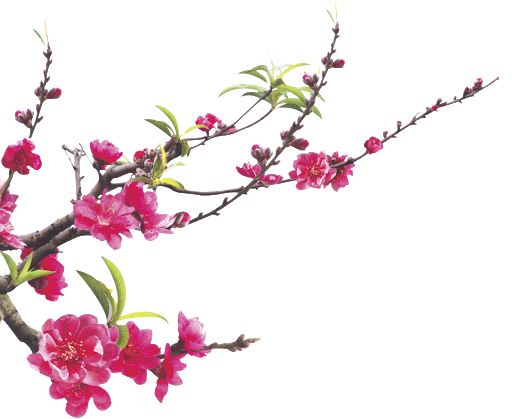 3
Tiết 2
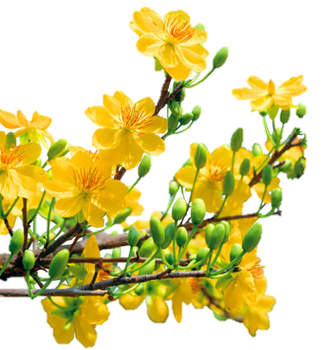 4
Trả lời câu hỏi
Đọc khổ 1
Bên cửa lớp học
Có cây bàng già
Tán lá xoè ra
Như ô xanh mướt.
a. Trong khổ thơ đầu, cây bàng như thế nào ?
Cây bàng trồng đã lâu năm ( già ) , nnưng vẫn xanh tốt 
( Tán lá xoè ra /Như ô xanh mướt )
Đọc khổ 2
Bàng ghé cửa lớp
Nghe cô giảng bài
Mỗi buổi sớm mai
Quên ngày mưa nắng.
b. Cây bàng ghé cửa lớp để làm gì ?
Cây bàng ghé cửa lớp để nghe cô giáo giảng bài .
Đọc khổ 3 + 4
Cuối tuần, lớp vắng
Không thấy tiếng cô
Không bạn vui đùa
Tán bàng ngơ ngác.

Thứ hai trở lại
Lớp học tưng bừng
Tán xanh vui mừng
Vẫy chào các bạn.
c.Thứ hai, lớp học như thế nào ?
Thứ hai , lớp học nhộn nhịp và vui vẻ ( tưng bừng ) .
5
Học thuộc lòng hai khổ thơ đầu
Bên
Có 
Tán 
Như                          .

Bàng
Nghe 
Mỗi
Quên                        .
Bên cửa 
Có 
Tán lá 
Như                          .

Bàng ghé 
Nghe 
Mỗi buổi 
Quên ngày                 .
Bên cửa lớp học
Có cây bàng già
Tán lá xoè ra
Như ô xanh mướt.

Bàng ghé cửa lớp
Nghe cô giảng bài
Mỗi buổi sớm mai
Quên ngày mưa nắng.
5
TRÒ CHƠI  Ngôi trường mơ ước : Nhìn hình nói tên sự vật
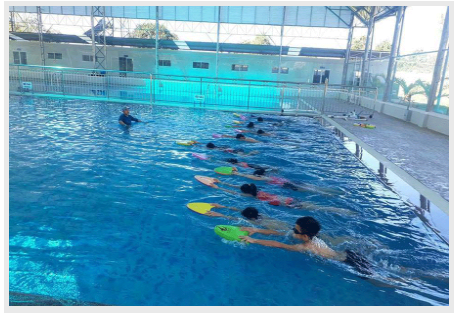 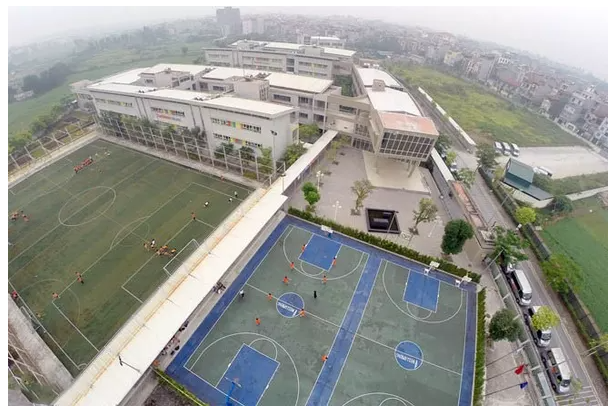 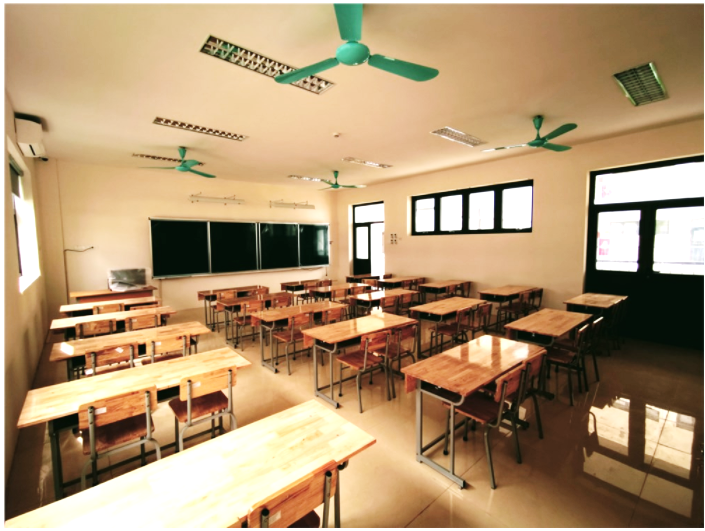 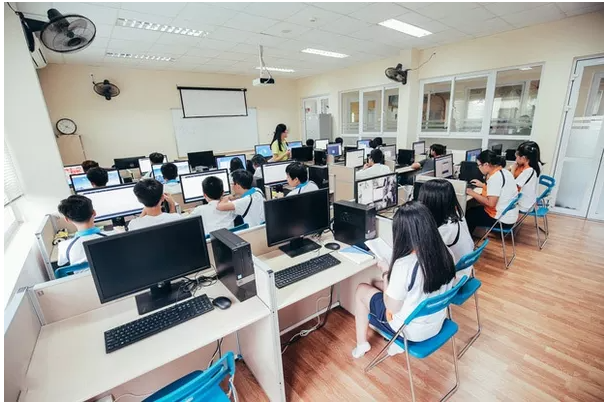 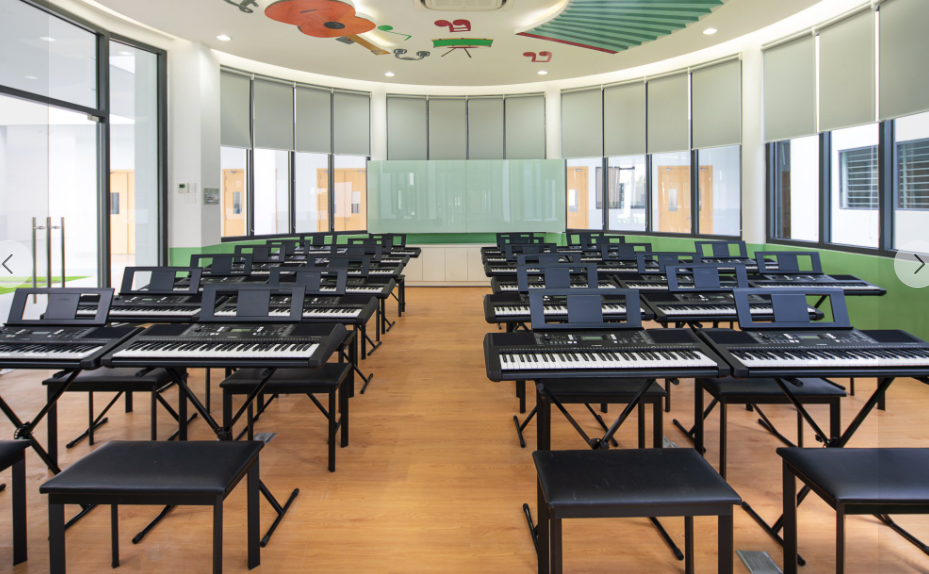 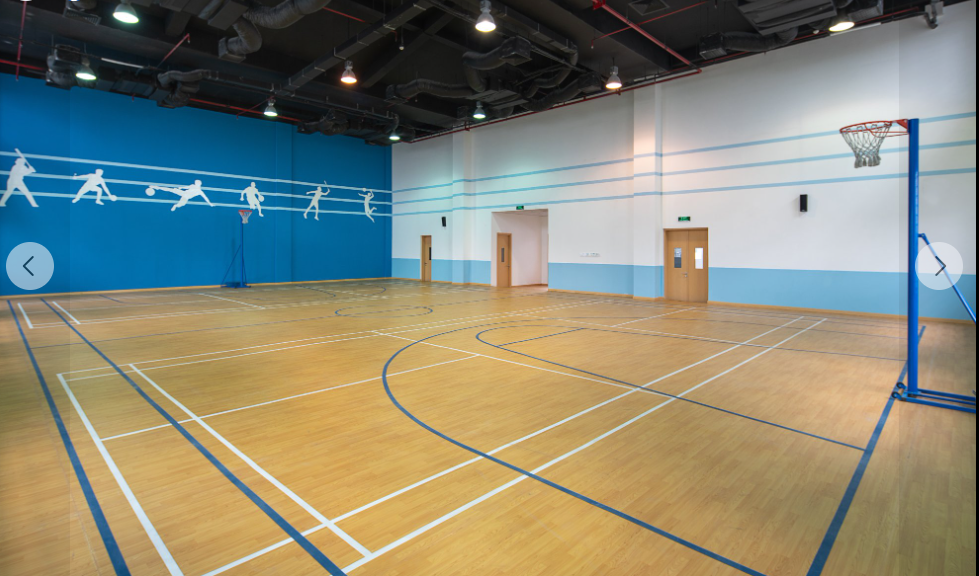 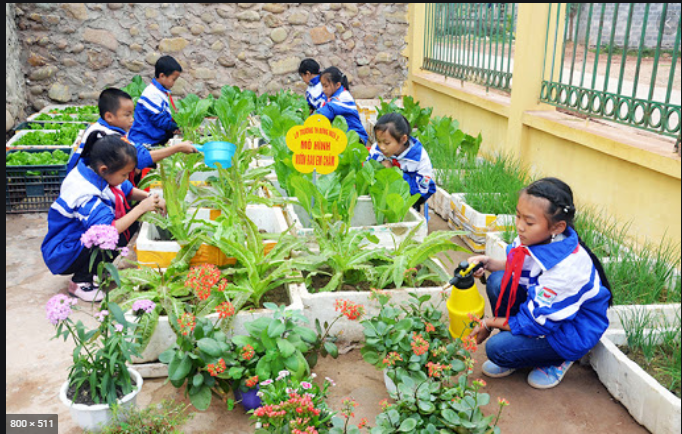 5
TRÒ CHƠI  Ngôi trường mơ ước : Nhìn hình nói tên sự vật
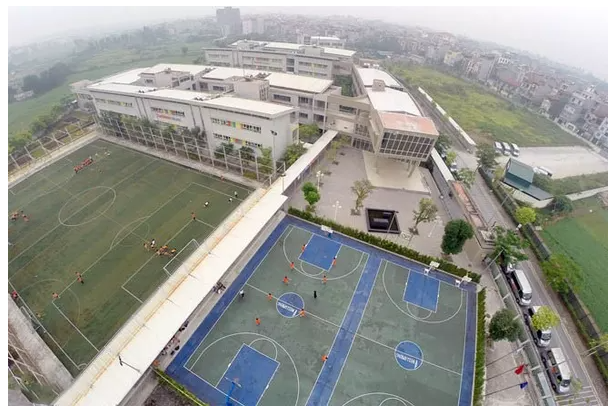 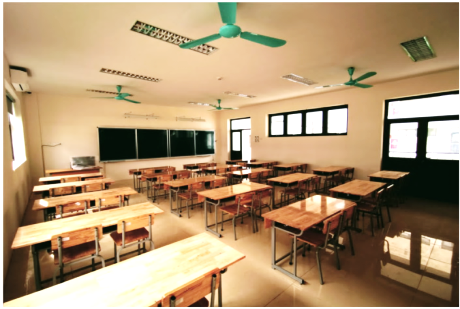 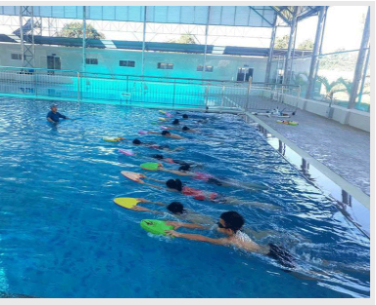 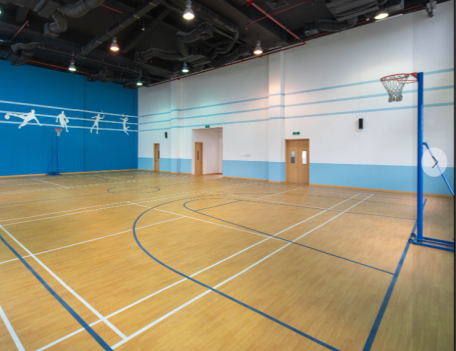 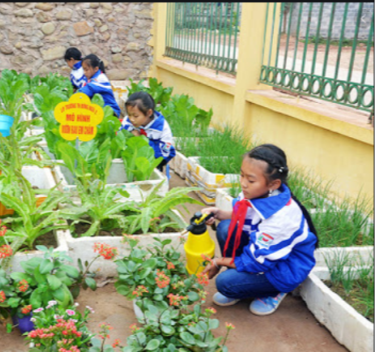 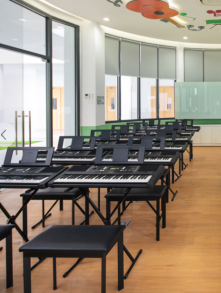 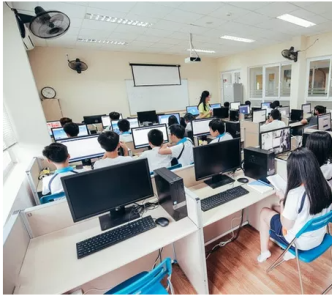 CỦNG CỐ 
BÀI HỌC
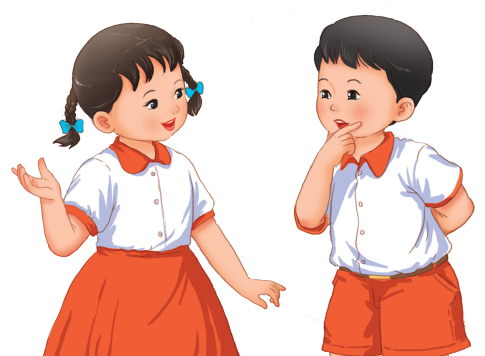 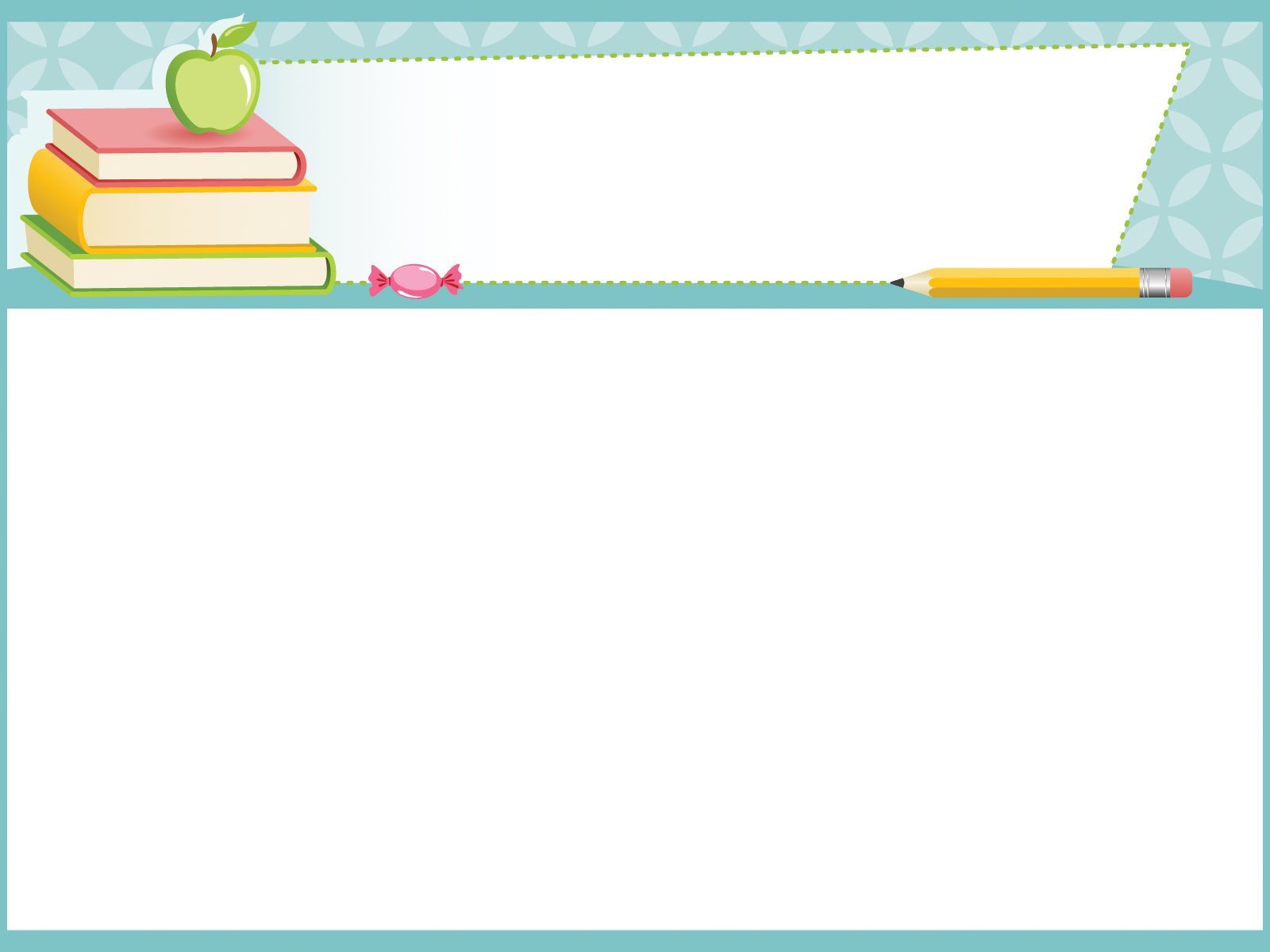 Dặn dò
* Đọc lại SGK: Cây bàng và lớp học/ trang 54
* Xem trước bài: Bác trống trường/ trang 56
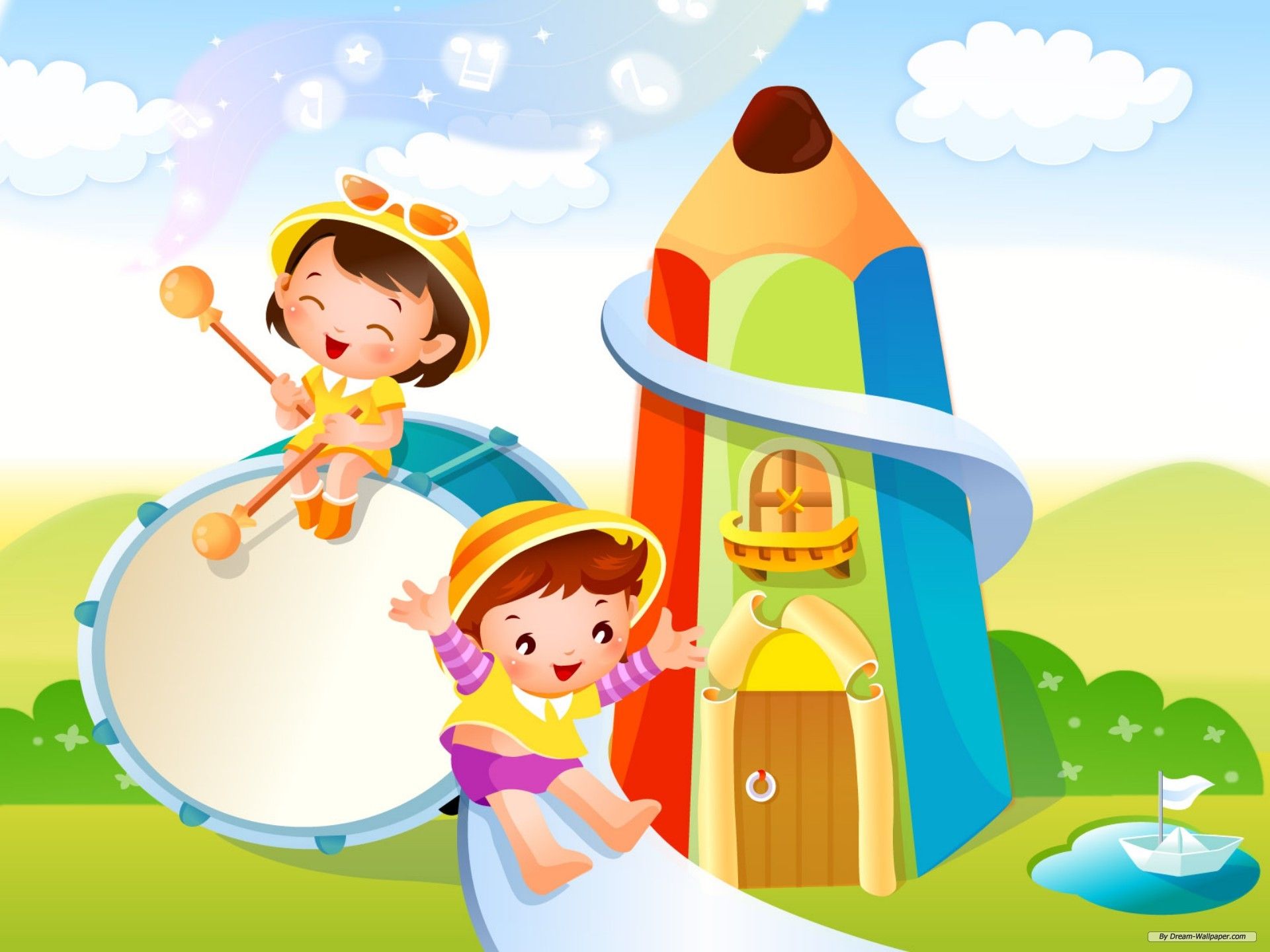 Chúc các con chăm ngoan học giỏi